Communiceren in eenvoudige taal
Michael Halve
Michael Halve
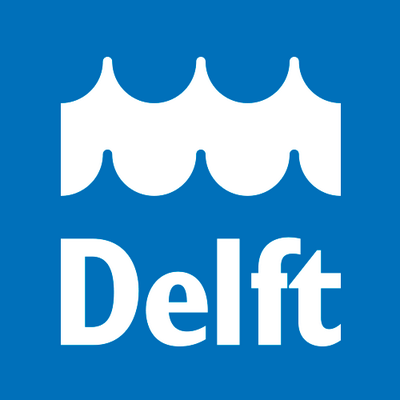 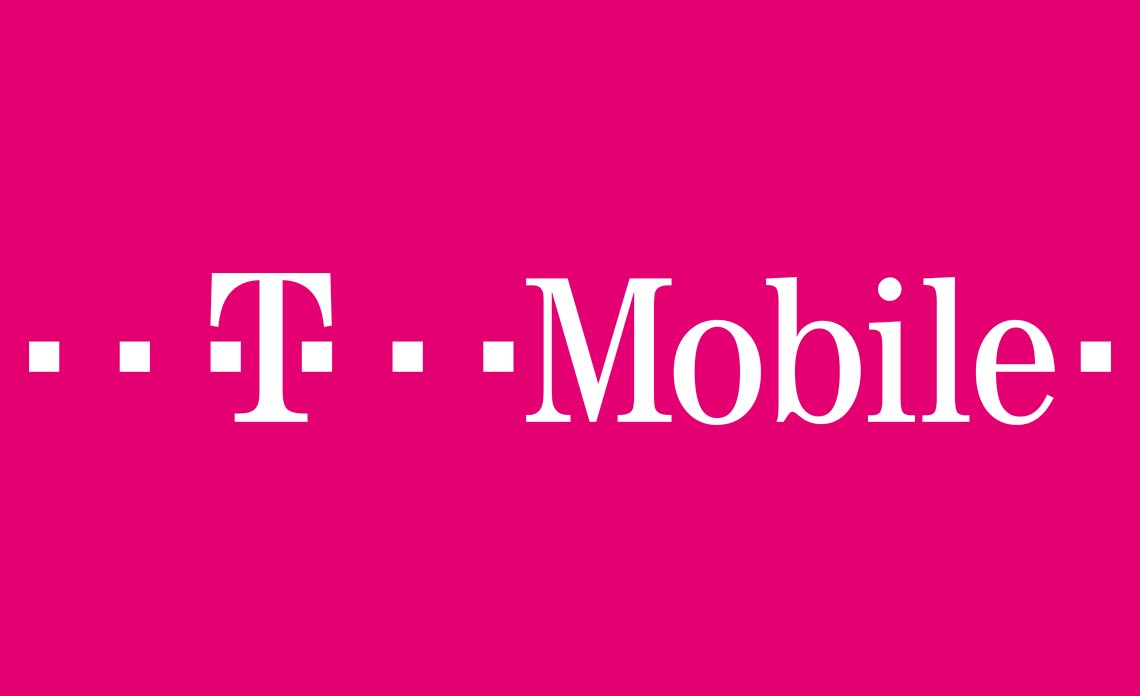 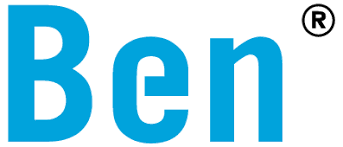 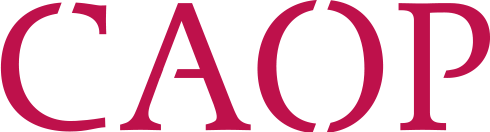 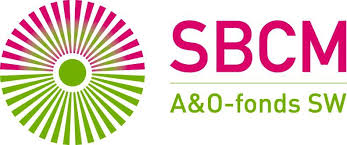 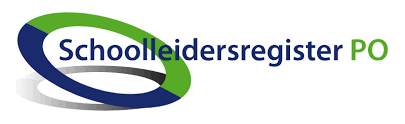 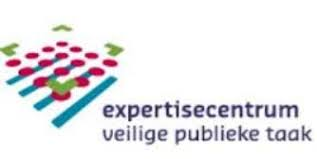 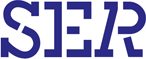 7 juni 2019
2
Stichting Lezen & Schrijven
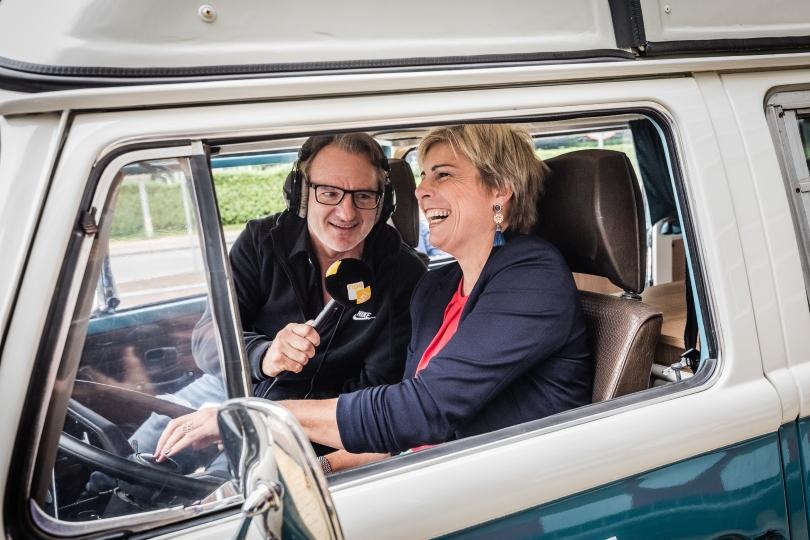 2004
Partijen verbinden
Agendering

2014
Taal voor het Leven

2016
Tel mee met Taal
(actieprogramma ministeries OCW, SZW en VWS)
7 juni 2019
3
Stichting Lezen & Schrijven
2016 - 2018

45.000 cursisten

15.000 vrijwilligers
87.329 cursisten

23.361 vrijwilligers
Visie

Wij geloven dat onze samenleving sterker wordt als iedereen kan meedoen.
7 juni 2019
4
Stichting Lezen & Schrijven
Missie
We ondersteunen zoveel mogelijk mensen en organisaties om aan de slag te kunnen met lezen, schrijven, rekenen en digitale vaardigheden. Zo voorkomen en verminderen we laaggeletterdheid. Dit doen we door:

Te investeren in lokale en (inter)nationale netwerken.
Deze netwerken te ondersteunen met scholing, onderzoek, (les)materiaal, advies en campagnes.
Laaggeletterdheid onderwerp van gesprek te maken bij publiek en politiek.
Kennis te ontwikkelen en over en weer te delen met onze partners.
7 juni 2019
5
Laaggeletterdheid
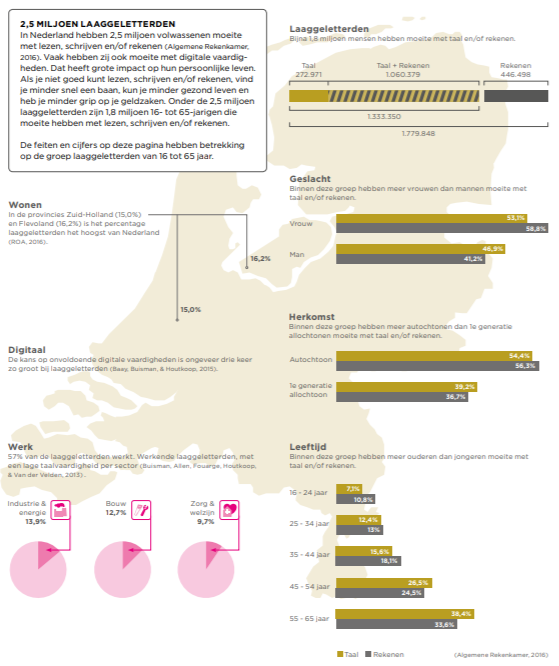 2,5 miljoen 
Laaggeletterden

Analfabeet

Moeite met: 
Lezen
Schrijven
Rekenen
Digitale vaardigheden
7 juni 2019
6
Taalniveau
Nederlands onderwijssysteem
Europees Referentie Kader / Raamwerk NT2
Taalniveau
Taalniveau
Taalniveau
Factsheet
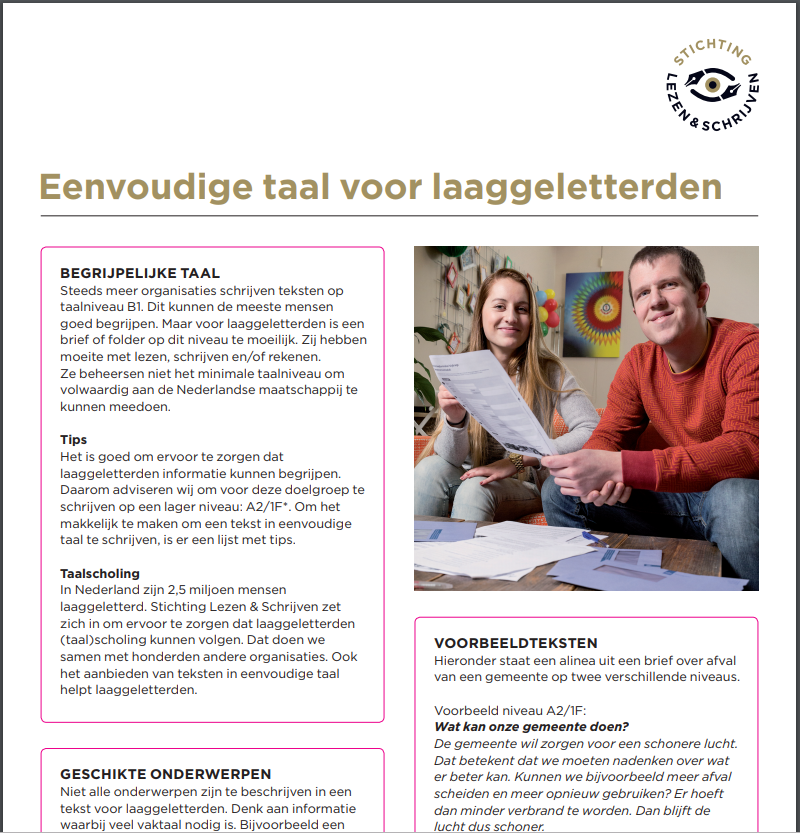 Schrijftips:

De lezer
Tekststructuur
Tekstinhoud
Vorm
Beeld
Zinsbouw
Woorden

Lijst van bureau’s
Voetbalpapa
12
Bedankt.